Лекция 5
ПОНЯТИЯ И ЗАКОНЫ ФИЗИЧЕСКОЙ ХИМИИ, ИСПОЛЬЗУЕМЫЕ В МЕТАЛЛУРГИЧЕСКОЙ ПРАКТИКЕ
1. ФИЗИКО-ХИМИЧЕСКИЕ ЗАКОНОМЕРНОСТИ СТАЛЕПЛАВИЛЬНЫХ ПРОЦЕССОВ
Физико-химические явления могут изучаться как опытным путем, путем непосредственного эксперимента, так и на основе выводов и обобщений те­оретического характера и учета научных достижений в смежных областях знаний.
Существующие методы контроля обеспечивают получение информации о параметрах плавки стали (концент­рации взаимодействующих веществ, давлении, температуре и т. д.). При со­вместном использовании полученной информации и законов физической химии определяют:
1) направление протекания процес­са и продукты, которые должны обра­зоваться в результате реакции;
2) конечное    состояние    системы, пределы, до которых может протекать процесс, состояние системы по окон­чании процесса;
3)скорость протекания процесса, ее зависимость от отдельных парамет­ров.
Первые две задачи решаются мето­дами термодинамики, третья — совре­менными методами исследования ки­нетики процесса
Система — группа тел, находящихся во взаимодействии и мысленно или физически выделенных из окружаю­щей среды, например система металл-шлак, футеровка—металл и т. п. На практике чаще приходится иметь дело со сложной системой, например футе­ровка—металл—шлак—атмосфера агре­гата, футеровка (свод)—металл—шлак-атмосфера агрегата—футеровка (под). 
Гомогенная система1 — система, хи­мический состав и физические свой­ства которой во всех частях одинаковы или меняются непрерывно, без скач­ков (между частями системы нет по­верхностей раздела).
Гетерогенная система2 — физико-химическая система, состоящая из раз­ных по своим свойствам частей, разгра­ниченных поверхностями раздела.
Системы также могут быть одно­родными и неоднородными. Однород­ной называется система, в которой все участки объема имеют одинаковые со­став (химически однородная) и свой­ства (физически однородная). В ре­альных сталеплавильных процессах как состав, так и свойства отдельных частей системы обычно очень неодно­родны.
Фаза — совокупность всех гомоген­ных частей системы, отделенных от других частей системы поверхностью раздела и одинаковых по составу и свойствам. 
Параметры состояния — физичес­кие величины, служащие для характе­ристики состояния системы (давле­ние, объем, концентрация компонен­тов, температура, плотность и др.).
Параметры процесса — величины, характеризующие процесс, т. е. изме­нение системы, связанное с изменени­ем параметров состояния.
свободная энергия и изобарный потенци­ал. Из курса физической химии извес­тно общее уравнение для определения изменения свободной энергии (или энергии Гиббса) при температуре Т:
Δ.GT= Δ.HT-T Δ ST. 
Для проведения практических рас­четов и сравнения получаемых резуль­татов оказалось удобным определять изменения свободной энергии для каждого рассматриваемого процесса (реакции) при стандартных условиях. В качестве стандартных обычно при­нимают условия, при которых парци­альное давление3 каждого компонента равно 100 кПа; активность каждого компонента равна единице; конденси­рованные вещества (жидкости и твер­дые тела) в жидком виде находятся также под давлением 100кПа.
Стандартное изменение свободной энергии связано с константой равно­весия реакции следующим образом:
Δ.G° = -RT ln Kp.
Изменение ΔН в зависимости от температуры свя­зано с изменением теплоемкости:


Если в пределах исследуемых тем­ператур происходит изменение состо­яния какого-либо компонента (алло­тропическое превращение, плавление, испарение — обычно эти данные так­же приводятся в специальных табли­цах)
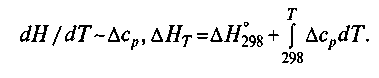 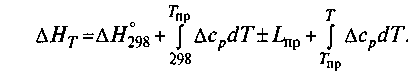 Величина изменения энтропии Δ S0 также зависит от температуры:


Если в рассматриваемом интервале температур имеет место какое-то пре­вращение, то



Если же никаких превращений в рассматриваемом интервале темпера­тур не происходит, то значение ΔG оп­ределяют при помощи выражения
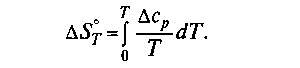 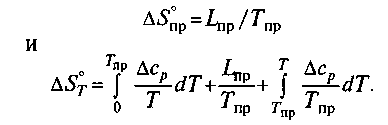 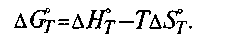 Растворы
Раствором называют однородную смесь, состоящую из двух или больше­го числа веществ, состав которой в из­вестных пределах может непрерывно изменяться (однородными являются и химические соединения, однако их состав не может изменяться непре­рывно, так как они подчиняются зако­нам постоянства состава и кратных от­ношений).
В одних случаях при образо­вании раствора никаких химических реакций не происходит, имеет место просто разбавление одного компонента другим; в других случаях одновремен­но с разбавлением происходит хими­ческое взаимодействие растворителя и растворенного вещества. 
Вещество, переходя в раствор, ста­новясь компонентом раствора, теряет свою индивидуальность. Значение термодинамических функций для про­цессов (реакций), происходящих меж­ду веществами, находящимися в ра­створе, существенно отличается от та­ковых для реакций между чистыми веществами.
Количественной ха­рактеристикой, учитывающей как кон­центрацию данного компонента в ра­створе, так и его взаимодействие с ра­створителем (или вообще с другими компонентами раствора), является ве­личина, называемая активностью дан­ного компонента в данном растворе. 
Чтобы результаты расчетов можно было сравнивать, необходимо выбрать стандартное состояние, которое явля­ется единицей сравнения. В качестве стандартного состояния можно выб­рать любое состояние вещества. Обыч­но в качестве стандартного состояния выбирают либо чистое вещество, либо его однопроцентный раствор.
Если р — давление пара компонен­та, находящегося в растворе, а р° — давление пара компонента в стандарт­ном состоянии, то соотношение р/р° принято называть активностью данно­го компонента и обозначать а, или р/р° = а. Активность вещества в стан­дартном состоянии принимают рав­ной единице.
Закон Рау­ля, согласно которому давление пара каждого из компонентов раствора прямо пропорционально мольной доле данного компонента. В рассмат­риваемом случае (р = р°х; а = х) актив­ность численно равна мольной доле компонента. Такой раствор принято называть идеальным.
р = р°х, 
где х — мольная или атомная доля данного вещества в растворе. 
Для реальных растворов закон Рау­ля не всегда соблюдается. 
Активность при 1873 К кремния (а) и меди (б) в жидких сплавах с железом
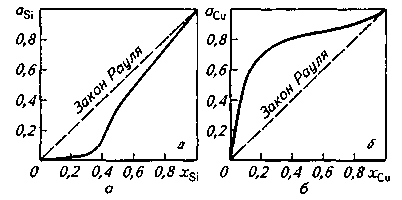 На практике чаще приходится иметь дело со сложными растворами (например, в железе одновременно ра­створены и кремний, и марганец, и уг­лерод и т. д.). 
Большинство компонентов, встре­чающихся в металлургической прак­тике, образует с железом растворы, да­лекие от идеальных. 
Положение облегчается тем, что обычно техноло­ги имеют дело с растворами, содержа­щими небольшие количества (часто < 1 %) других компонентов. При уменьшении концентрации раство­ренного вещества свойства реального раствора приближаются к свойствам идеального. Такие растворы принято называть бесконечно разбавленными или просто разбавленными. В этих слу­чаях принято использовать закон Ген­ри, согласно которому в разбавленном растворе давление пара растворенного вещества pj прямо пропорционально его концентрации Сj, т.е. pj = rCj, где r—коэффициент (константа Генри). Обычно реальные растворы подчиня­ются закону Генри при изменении концентрации в интервале от долей процента до нескольких процентов.
Для достаточно сильно разбавлен­ного раствора можно принять актив­ность равной концентрации: aj= Сj, При повышении концент­рации растворенного компонента приходится вводить вспомогательную величину аj = γjXj. Величина γj, называ­емая коэффициентом активности, ха­рактеризует степень отклонения свойств рассматриваемого компонента в данном растворе от его свойств в идеальном растворе. Для идеальных растворов γ = 1. 
Для ряда компонентов процесс ра­створения в железе сопровождается выделением (или поглощением) тепла (ΔН #0), а энтропия при растворении изменяется так же, как и в идеальных растворах, — только вследствие изме­нения концентрации Δ S° = — Rlnx. Это справедливо для растворов кремния, алюминия, меди в железе (такие ра­створы иногда называют регулярны­ми). 
К ним отно­сятся, например, растворы в железе углерода, серы (подобные растворы иногда называют реальными).
Химическое сродство
Спо­собность веществ вступать в химичес­кое взаимодействие называют хими­ческим сродством. Изменение энергии Гиббса используют для определения меры химического сродства веществ. Константа равновесия Кр характеризу­ет степень протекания реакции в ту или иную сторону. Поскольку Δ G° = ΔHo –T ΔS°  и Δ G° = -RTlnKp, то -RTlnKp = kH°-T ΔS°, откуда RlnKp = ΔSо  — ΔH°/Т. Отсюда видно, что чем больше величина ΔS° и чем меньше ΔH°/Т, тем полнее идет реакция. Из уравнения видно также, что чем выше температура, тем большее значение имеет величина ΔS° (энтропийный фактор) и меньшее ΔH°/Т(энтальпийный фактор).
Способность железа и его примесей окисляться, т. е. химическое сродство к кислороду, часто выражают при помощи давле­ния диссоциации оксидов. Давление диссоциации1 в данном случае пред­ставляет собой давление кислорода РО2 при равновесии системы кисло­род—оксид:
Me + О2 = МеО2,
 Kp = aMeO2 /(aMe·Pо2 )

В случае чистых металла и оксида а Mе02=l  и аМе= 1,т. е.
Кр=1/р О2  и  ΔG º=RТlnPo2.
Таким образом, давление диссоци­ации является мерой прочности окси­да: чем меньше эта величина, тем прочнее оксид.
Если металлы и их ок­сиды находятся в растворе, а не в сво­бодном состоянии, то давление диссо­циации зависит от активности растворенных веществ:



Если металл и его оксид находятся в стандартном состоянии, т. е. актив­ности их могут быть приняты равны­ми единице, то ро2=Кp = рo. Таким образом, в общем случае



т. е. давление диссоциации прямо пропорционально активности данного оксида в растворе и обратно пропор­ционально активности растворенного компонента.
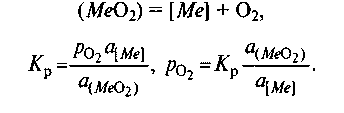 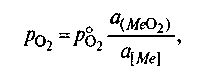 2. КИНЕТИКА СТАЛЕПЛАВИЛЬНЫХ ПРОЦЕССОВ
Совре­менные представления о кинетике процесса позволяют дать ориентиро­вочный ответ на вопрос о том, каковы скорость данного процесса и ее зави­симость от отдельных параметров и стадий процесса. В общем случае про­цесс, протекающий в сталеплавиль­ной ванне, может быть представлен состоящим из следующих стадий: 1) подвод реагентов к месту реакции;2) акт химической реакции; 3) выделе­ние продуктов реакции в отдельную фазу и их удаление от места реакции.
Каждую из стадий можно подраз­делить на ряд промежуточных. Ско­рость процесса в целом vr зависит от скорости протекания каждой стадии: v,,v2, v3, ...и т. д., т.е.
V∑=1/(1 /V1+ 1/V2+1/V3 + ...).
В каждом конкретном случае лю­бая из этих стадий может лимитиро­вать процесс в целом, если скорость ее протекания меньше, чем других.
Скорость протекания реакции
В основе кинетики химических реак­ций как учения о скоростях химичес­ких превращений лежит закон дей­ствующих масс, согласно которому скорость реакции веществ А, В, С,... пропорциональна произведению их концентраций. 


где k —константа скорости реакции; [А], [В],
[С],... — концентрации взаимодействующих веществ; минус показывает, что концентрация вещества А убывает со временем. Сумму величин αβγ называют порядком реакции.

Константа скорости реакции чис­ленно равна скорости реакции, если концентрация каждого из исходных веществ равна единице.
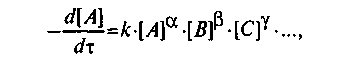 Энергия активации: понятие об активированном комплексе.
Энергию активации Е обычно оп­ределяют экспериментально следующим образом: исследуют кинетику ре­акции при нескольких температурах и строят график (рис. 8.2) в координатах Ink— 1/T тангенс угла наклона пря­мой 1 на этом графике в соответствии с уравнением Аррениуса равен Е. В более сложных случаях зависимость Ink от величины 1/T выражается кри­вой 2
Зависи­мость    константы скорости  реакции от температуры
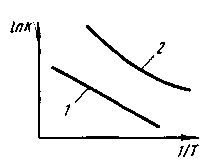 Константа скорости реакции k, а следовательно, и скорость реакции значительнее изменяются с изменени­ем температуры в тех реакциях, в ко­торых энергия активации больше.
Физический смысл энергии акти­вации сводится к следующему: в реак­циях, протекающих с конечной скоро­стью, число столкновений между мо­лекулами, приводящих к химическому взаимодействию, составляет лишь не­которую (небольшую) часть от общего числа столкновений. Эффективными оказываются лишь столкновения меж­ду такими молекулами, между такими конфигурациями атомов, которые в момент столкновения обладают неко­торым избытком внутренней энергии по сравнению со средней энергией ча­стиц при данной температуре. Этот избыток энергии определяется энер­гией активации.
Схе­ма изменения энергии систе­мы в течение реакции
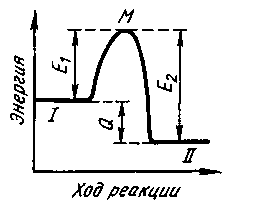 В теории скоростей химических ре­акций широко используют понятие активированный комплекс — это груп­пировка атомов в решающий момент элементарного акта химической реак­ции.
В ходе элементарного акта реакции возникает состояние, являющееся критическим в том смысле, что если оно достигнуто, то дальнейшее движе­ние атомов происходит беспрепят­ственно, не требуя запаса энергии. Совокупность атомов в этом состоя­нии принято называть активирован­ным комплексом или переходным состо­янием.
Условия зарождения новой фазы
В тех случаях, когда в пределах исходной фазы должна образоваться новая фаза (например, пузырь газа внутри стальной ванны, неметалли­ческое включение, твердый кристалл металла и т. п.), скорость процесса при прочих равных условиях (давле­ние, температура и т. п.) может лими­тировать третья стадия процесса: за­рождение и выделение новой фазы. 
Рост зародыша до известных пре­делов связан с затратой энергии, т. е. свободная энергия системы возраста­ет. По достижении зародышем опре­деленного размера, называемого кри­тическим, изменение энергии Гиббса достигает максимума; при дальней­шем увеличении зародыша энергия Гиббса системы уменьшается и про­цесс начинает протекать самопроиз­вольно.
Самопроизвольное образование за­родышей новой фазы внутри исход­ной связано с явлениями флуктуации1. В результате флуктуации в веществе могут возникать разные сочетания скоплений молекул или атомов, име­ющие размеры, достаточные, чтобы служить центрами для выделения но­вой фазы в данных условиях. Вероят­ность возникновения зародышей но­вой фазы зависит от степени пересы­щения раствора и от других факторов. Чем выше степень пересыщения (при данной температуре), тем выше веро­ятность возникновения зародышей. Размер критического радиуса зароды­ша rзаркрит прямо пропорционален по­верхностному натяжению σ и обратно пропорционален степени пересыще­ния. Чем выше степень пересыщения и чем меньше σ, тем меньше rзаркрит .
Роль диффузии
Процессы переме­щения компонента внутри фазы обыч­но называют массопереносом, а через границу раздела фаз — массопередачей.
Диффузия2 — движение частиц среды, приводящее к переносу веще­ства и к выравниванию концентраций. В процессе диффузии возможно "вза­имное проникновение веществ вслед­ствие теплового движения их частиц. 
Немецкий ученый А. Фик в 1855 г. сформулировал закон (I закон Фика), в соответствии с которым диффузион­ный поток пропорционален градиенту концентраций диффундирующих ком­понентов (на единицу длины). Диффу­зионным потоком принято называть поток массы, диффундирующий через единицу площади в единицу времени (размерность — кг/(м2 -с)). При рас­смотрении процессов диффузии в жид­кой ванне (металле и шлаке) важно учитывать сильное влияние вязкости (η). Напомним, что D-η= const, т.е. чем больше вязкость, тем слабее прояв­ляются процессы диффузии.
3. ПОВЕРХНОСТНЫЕ ЯВЛЕНИЯ В СТАЛЕПЛАВИЛЬНЫХ ПРОЦЕССАХ
При рассмотрении свойств жидкости (а также и твердого тела) следует иметь в виду, что частицы жидкости, распо­ложенные во внутренних и внешних ее слоях, испытывают разное воздей­ствие со стороны окружающих их час­тиц, поэтому свойства поверхностных слоев вещества всегда несколько отли­чаются от свойств его внутренних сло­ев. 
Избыток энергии в тонком слое вещества у поверхности соприкосновения веществ (тел) по сравнению с энергией вещества внут­ри тела называют поверхностной энер­гией. Полная поверхностная энергия складывается из работы, затрачивае­мой на образование поверхности, т. е. работы, необходимой для преодоле­ния сил межмолекулярного (или меж­атомного) сцепления (когезии1) при перемещении молекул (атомов) из объема фазы в поверхностный слой, и теплового эффекта, связанного с этим процессом.
Поверхностное натяже­ние — важнейшая термодинамическая характеристика поверхности раздела фаз (тел), определяемая как работа, которую необходимо затратить (при данной температуре) для образования единицы площади этой поверхности. 
Поверхностное натяжение выражается в Дж/м2 (энер­гия на единицу поверхности) или Н/м (сила на единицу длины).
Для случая поверхностного раздела жидко­стей (например, металл—шлак) ис­пользуют термин «межфазное натяже­ние».
Явление изменения содержания данного компонента в поверхностном слое по сравнению с содержанием его во внутренних слоя называют адсорб­цией. Вещества, снижающие поверх­ностное натяжение растворителя, т. е. вещества, концентрация которых в поверхностном слое выше, чем в ра­створе, называют поверхностно-актив­ными. Любое вещество в виде компо­нента жидкого раствора или газа (пара) при соответствующих условиях может проявить поверхностную ак­тивность, т. е. адсорбироваться под действием межмолекулярных сил на той или иной поверхности, понижая энергию Гиббса. Однако поверхност­но-активными обычно называют лишь те вещества, адсорбция которых уже при очень малой концентрации (деся­тые и сотые доли процента) приводит к резкому снижению поверхностного натяжения.
Поскольку многие процессы идут на границе раздела фаз, необходимо учитывать разную степень смачивания отдельных фаз. Практика показывает, что разделение фаз (например, шлака и металла) сопряжено с затруднения­ми, так как почти всегда на границе раздела проявляется взаимное притя­жение фаз. Это явление называют ад­гезией. Работу, которую необходимо совершить для разделения двух фаз (обычно рассматривается случай, ког­да площадь контакта равна 1 см2), на­зывают работой адгезии. 
В заключение напомним, что в металлургической практике часто используются следующие понятия (тер мины) из физической химии:
абсорбция — поглощение объемом;
адгезия — сцепление поверхностей разнородных тел;
адсорбция — поглощение поверхно­стью;
десорбция — удаление веществ, по­глощенных при адсорбции или абсорб­ции;
когезия — сцепление (притяжение) молекул (атомов, ионов) в физичес­ком теле;
сорбент — поглощающее тело;
сорбтив (сорбат) — поглощаемое вещество;
сорбция — поглощение;
хемосорбция — поглощение с обра­зованием химических связей.
Угол 0 — краевой угол смачивания (θ < 90° — хорошее смачивание, θ > 90" — плохое смачивание, θ = 0° — полное смачивание (растекание), θ = 180° — полное несмачивание, т. е. силы когезии так велики, что полностью исклю­чают силы адгезии и жидкая капля превращается в шарик).